Тема урока
Состав слова.
Корень
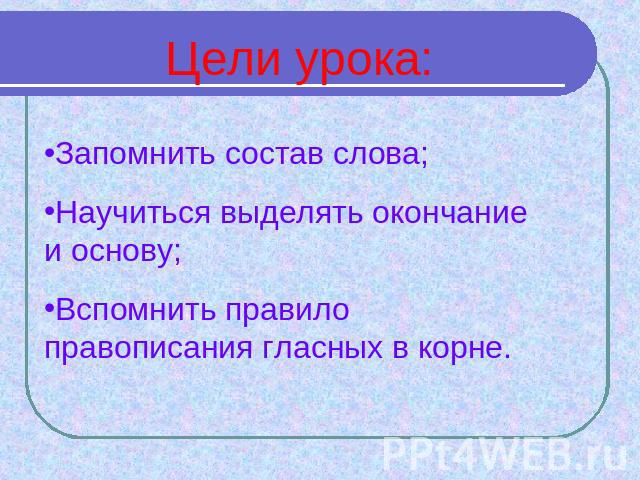 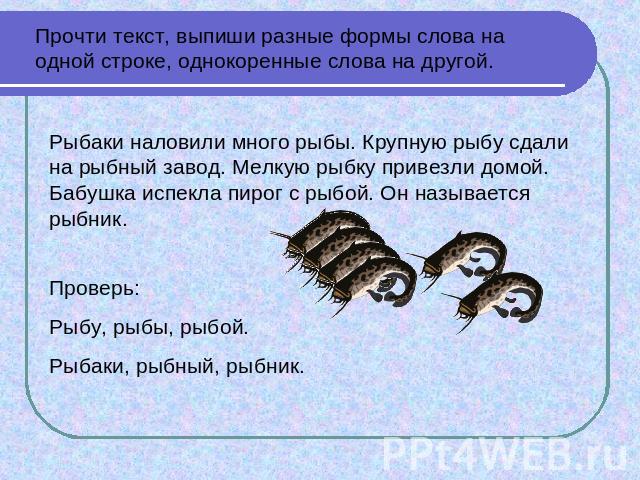 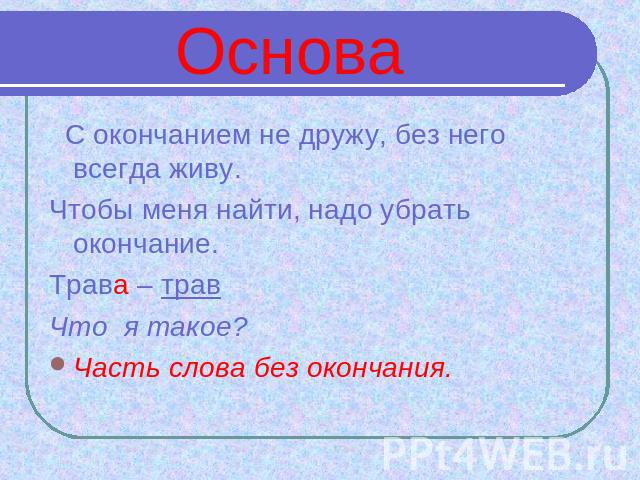 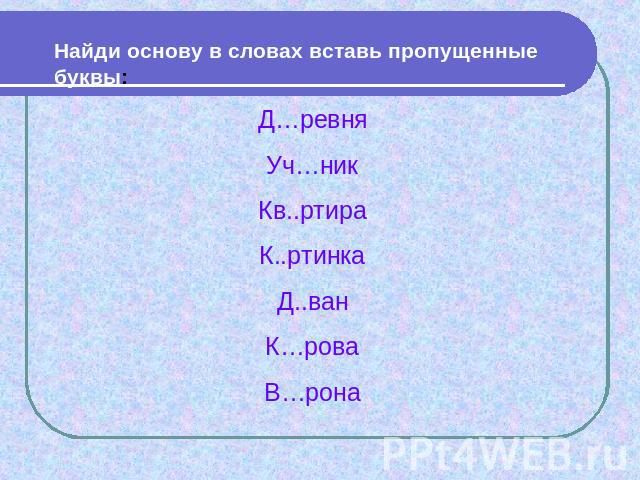 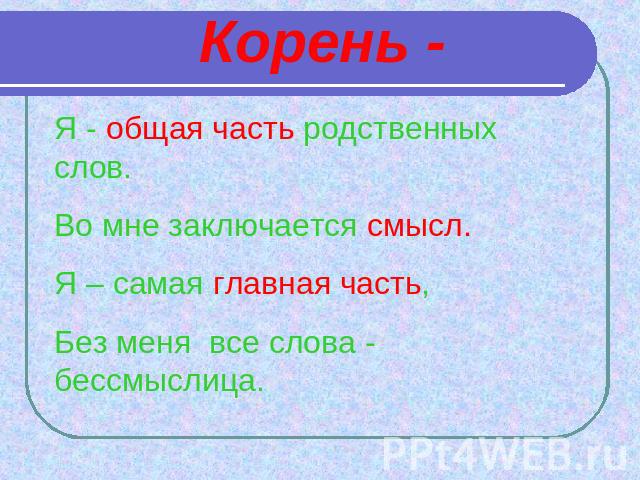 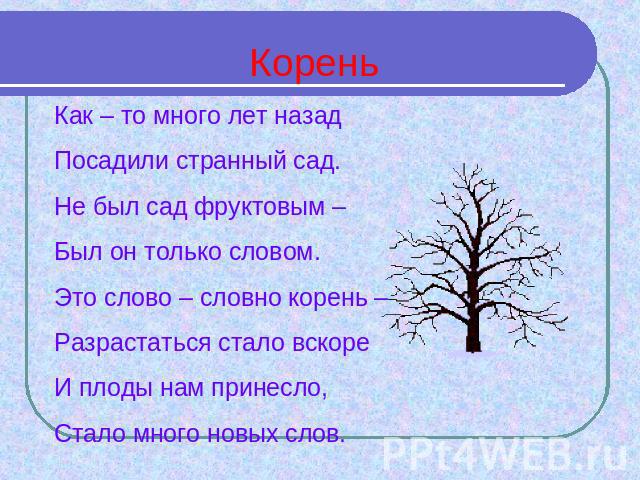 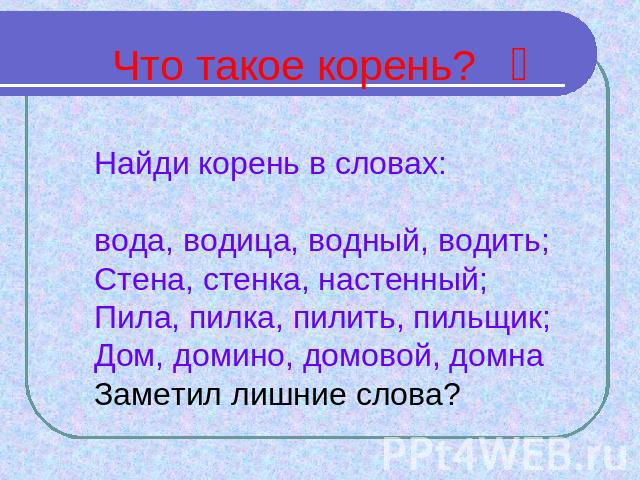 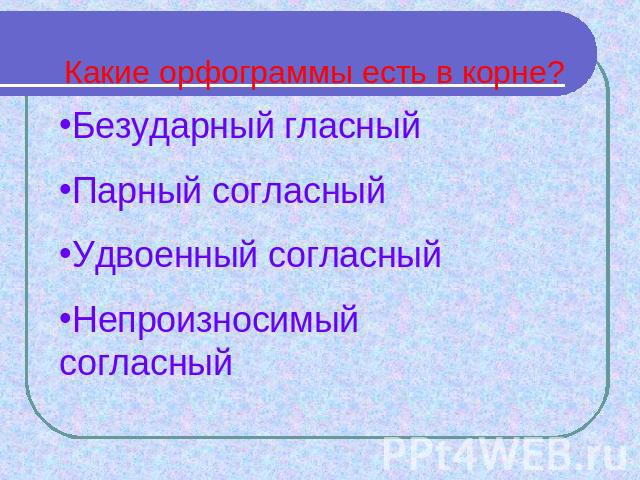 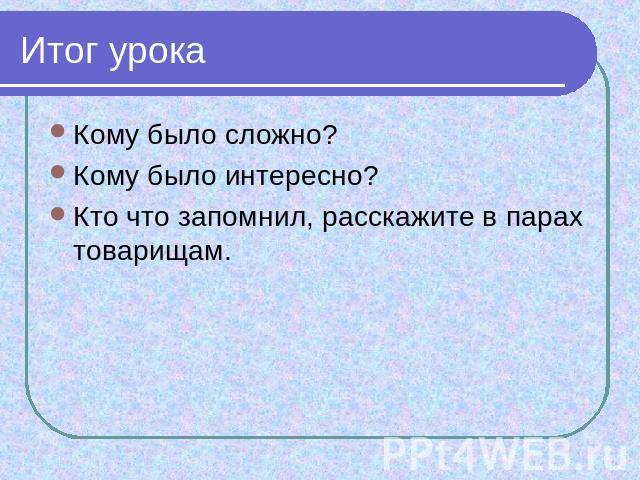